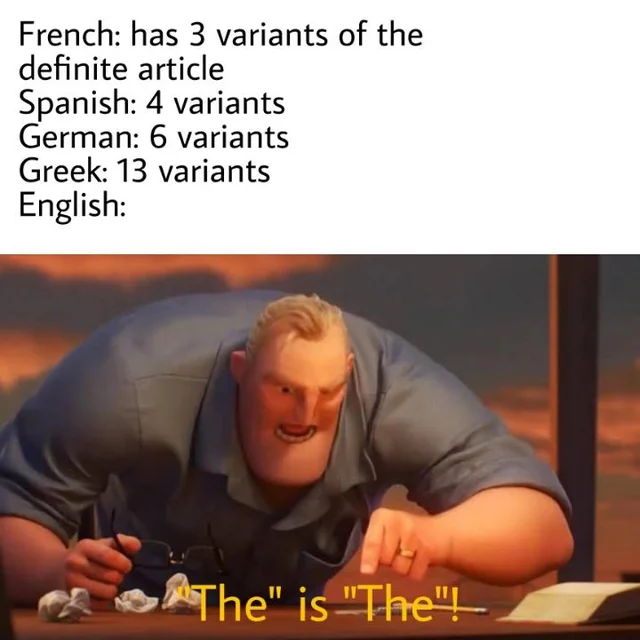 The definite article: THE
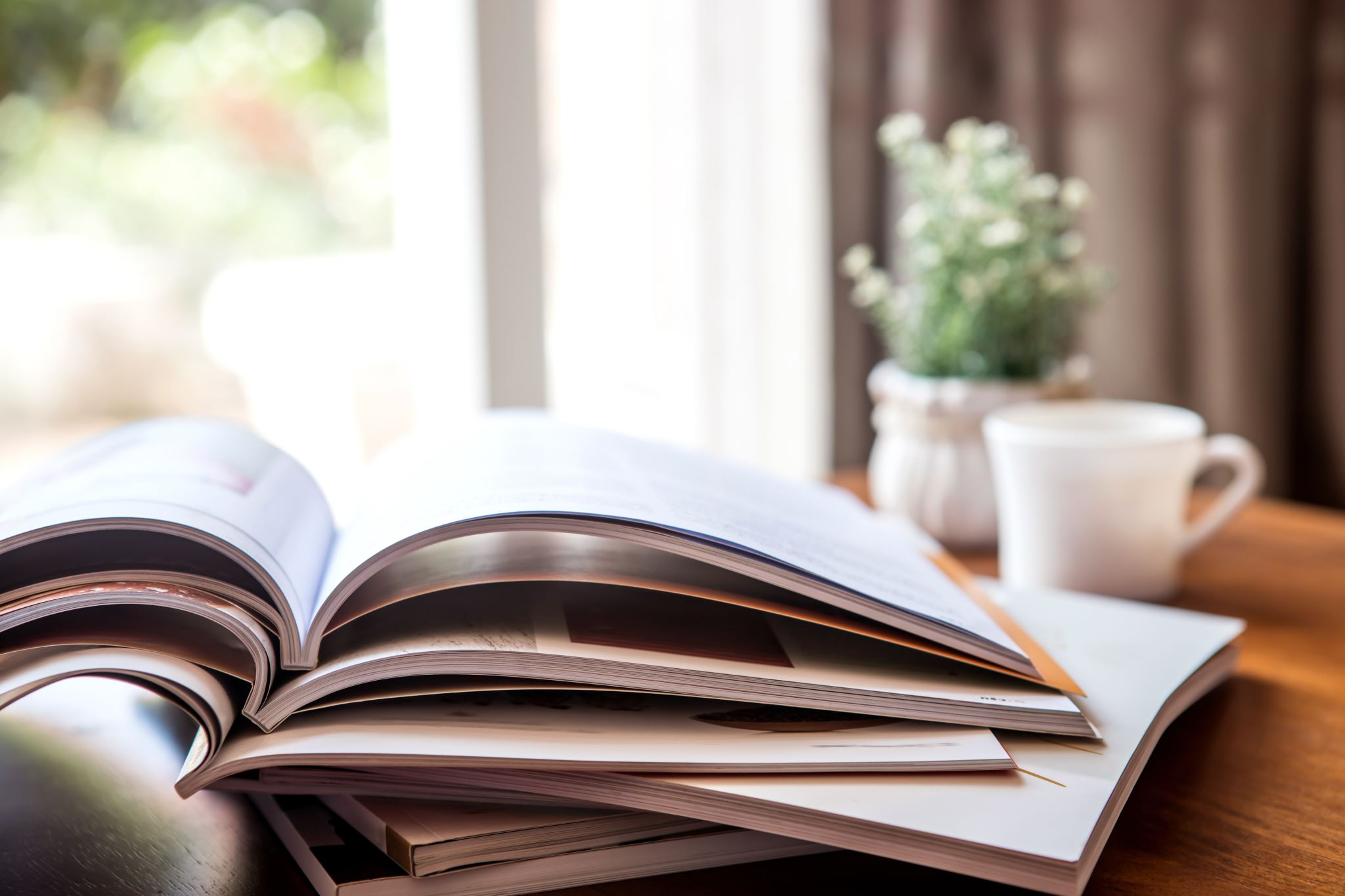 Lesson Plan
5 mins test
 warm-up
 articles
 definite article - revision
 definite article - practice
 homework
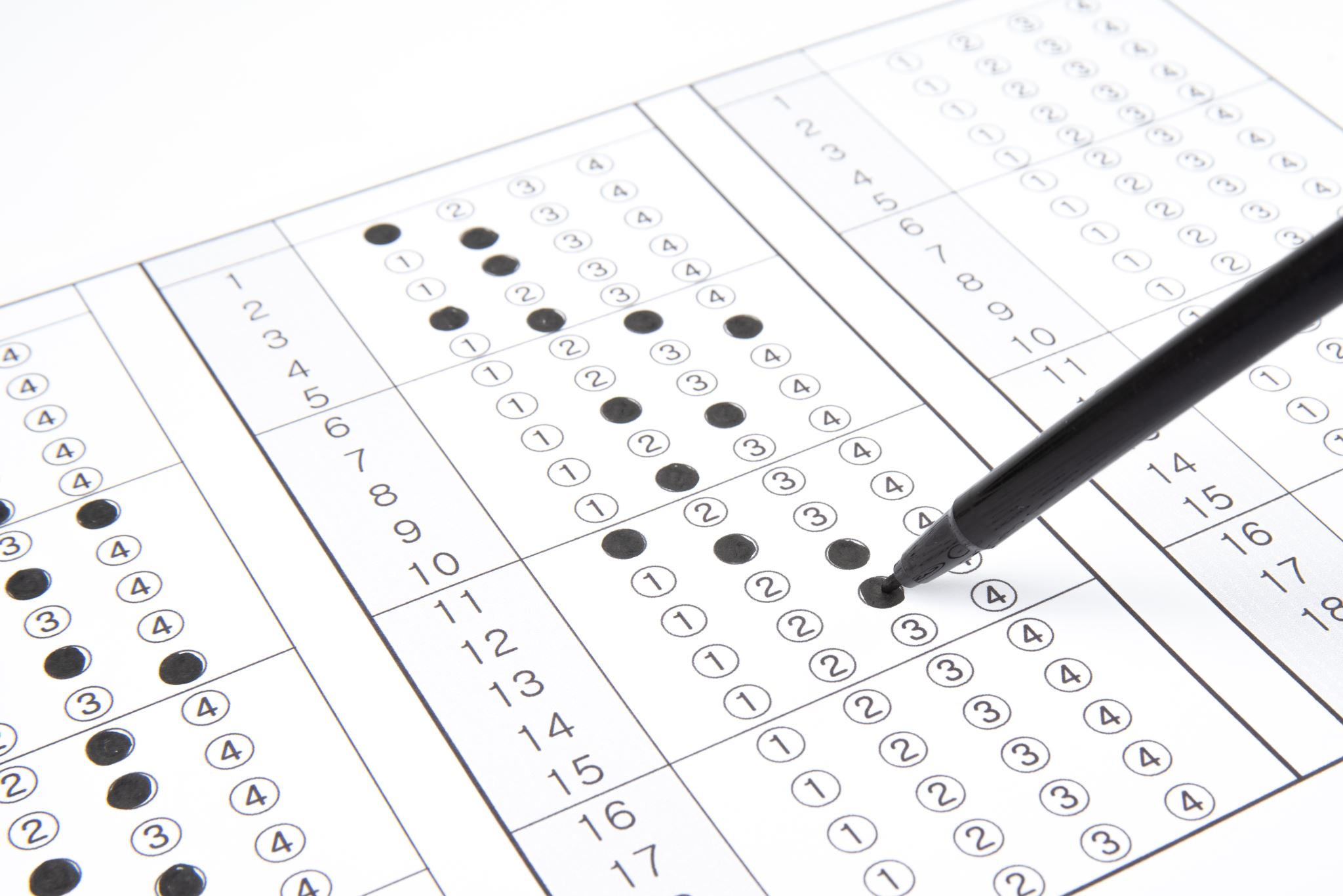 5 mins test
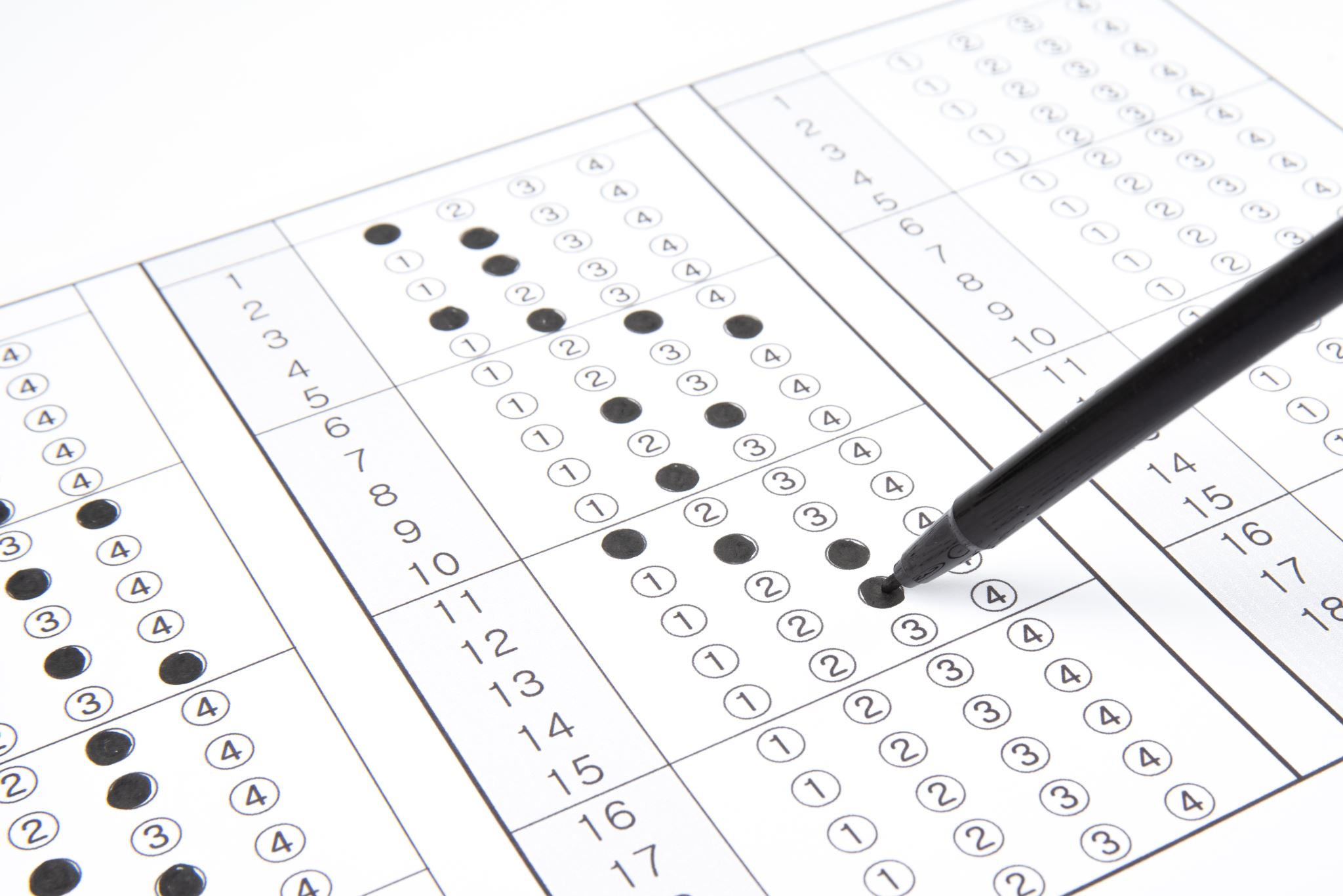 5 mins test
MÍT
ZVONIT
BOJOVAT
POTOPIT SE
JÍST
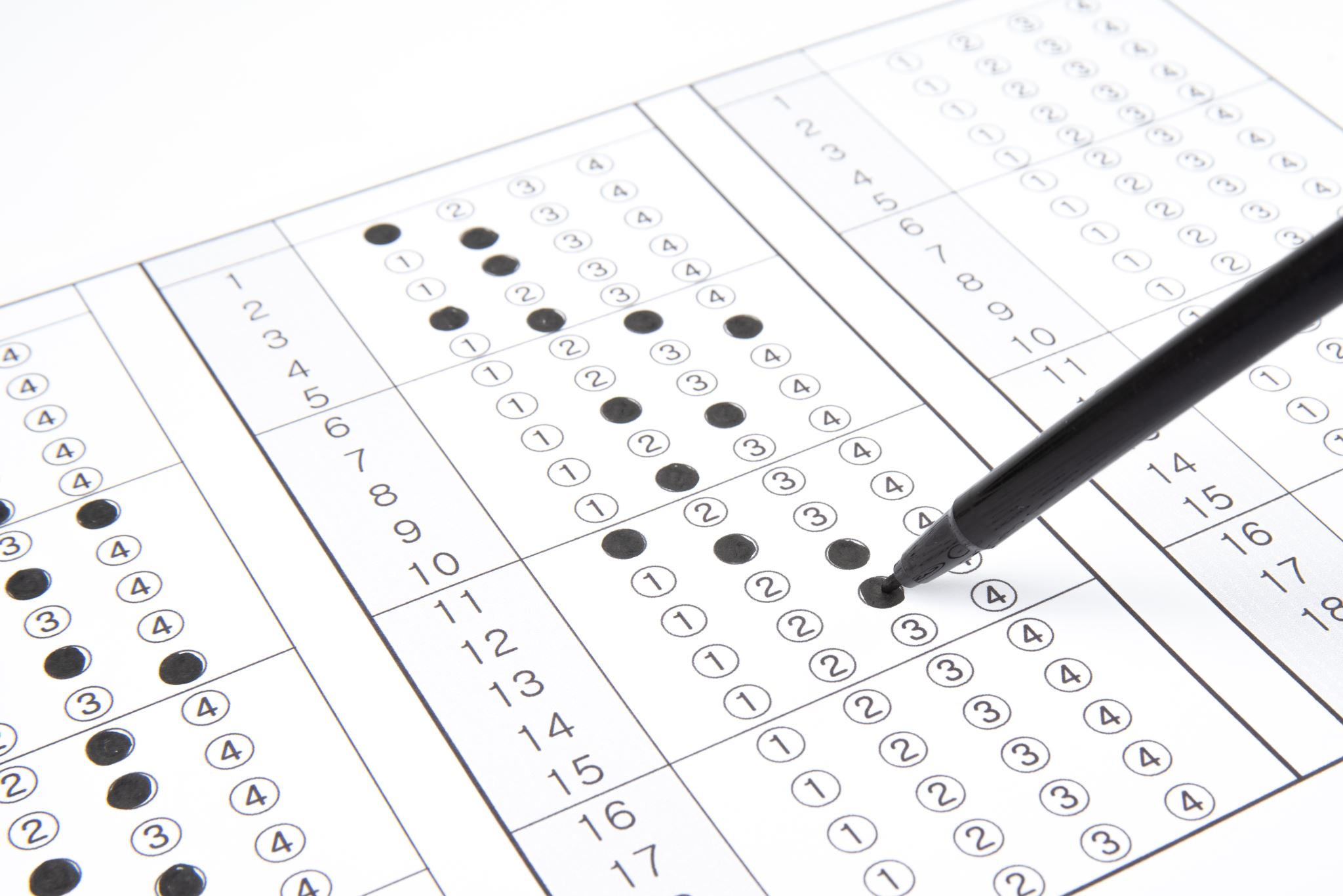 5 mins test
A
B
návštěva
úžasný
okružní cesta
vlajkový stožár

PŘINÉST
DĚLAT, VYRÁBĚT
bolavý
druh
prohlížení památek
zvon

ŘÍDIT
LEŽET
WARM-UP!
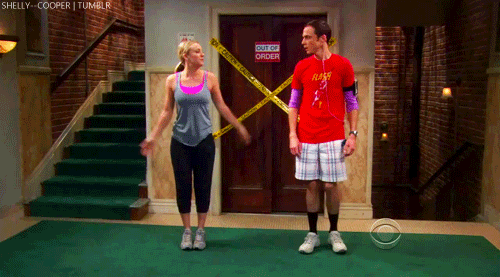 https://www.flippity.net/fc.php?k=1z63kMWGQGnkm-JcfFqaF3GquTkJiRWsHoIRk8IuYLCY
WORKBOOK
p. 34, ex. 3
ARTICLES
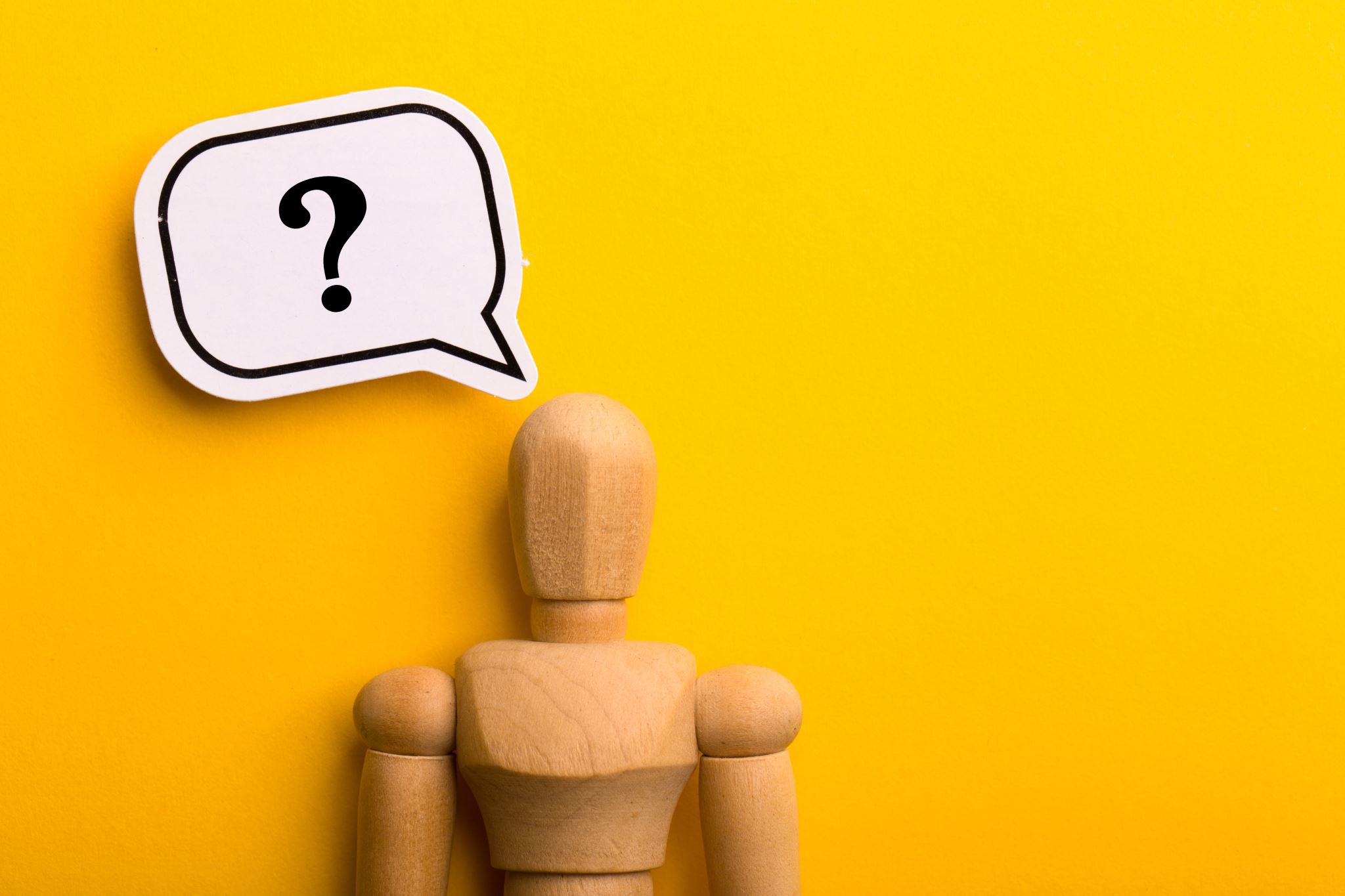 When do we use THE?
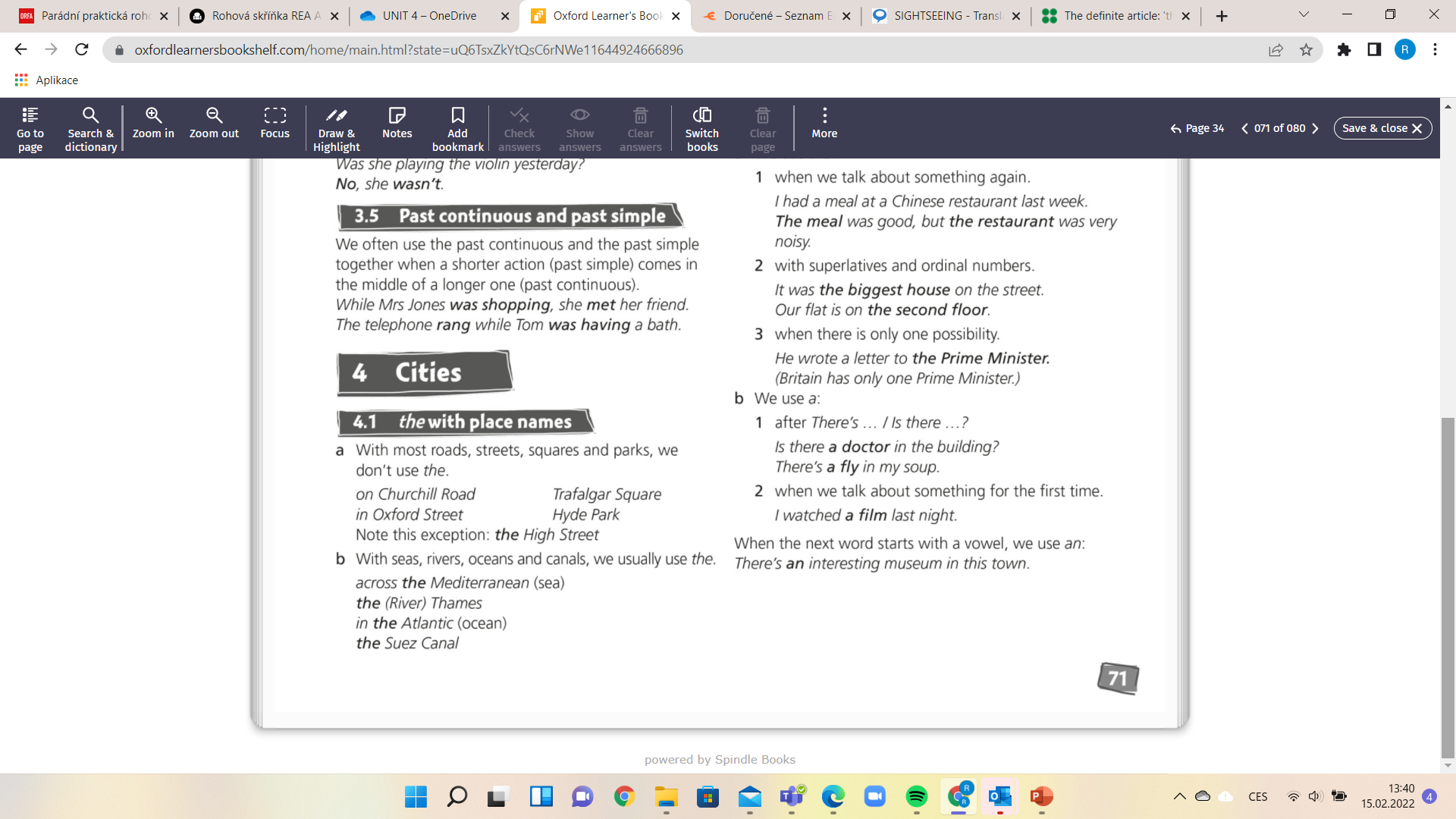 WORKBOOK
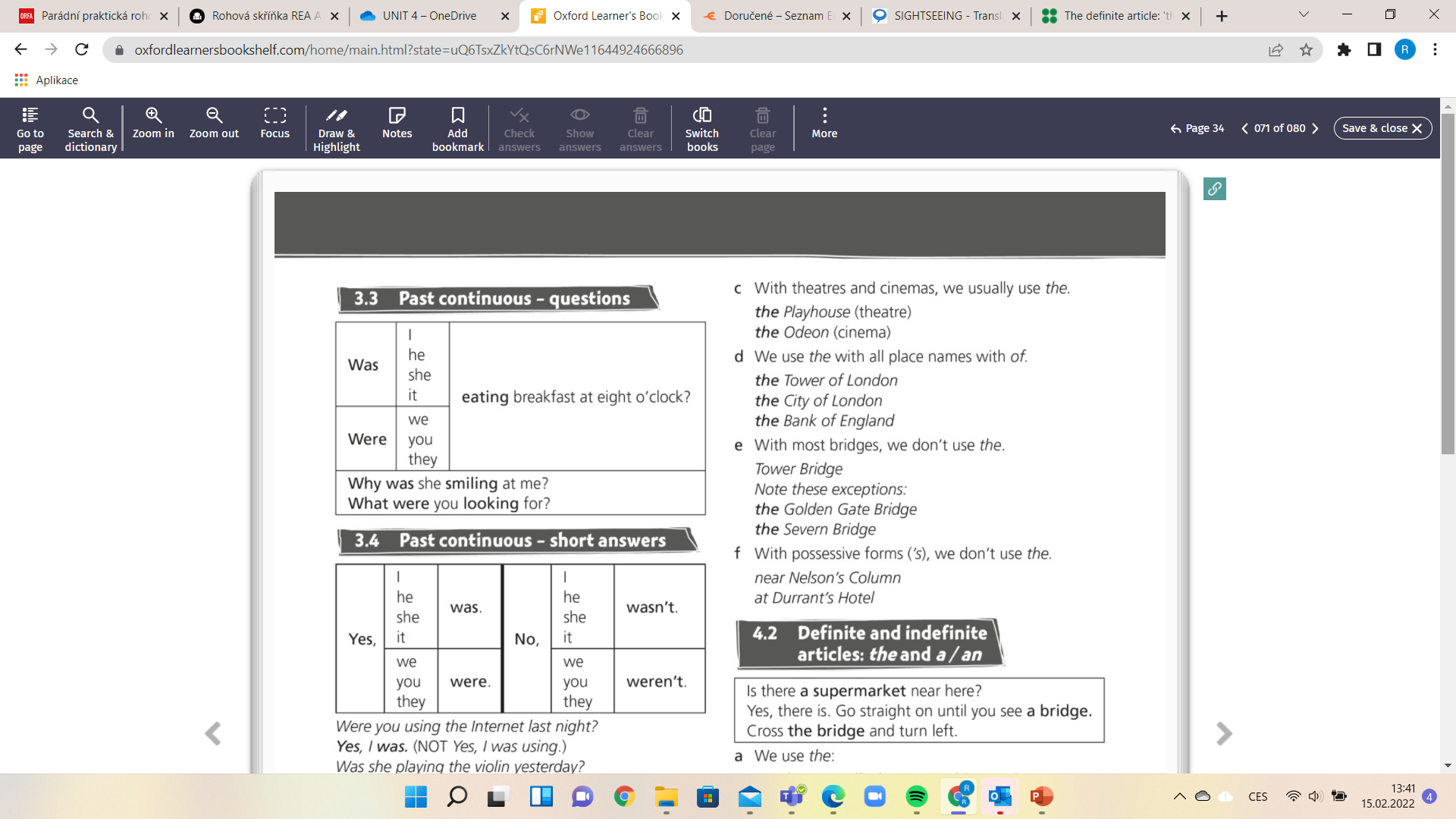 p. 77
p. 45
STUDENT‘S BOOK
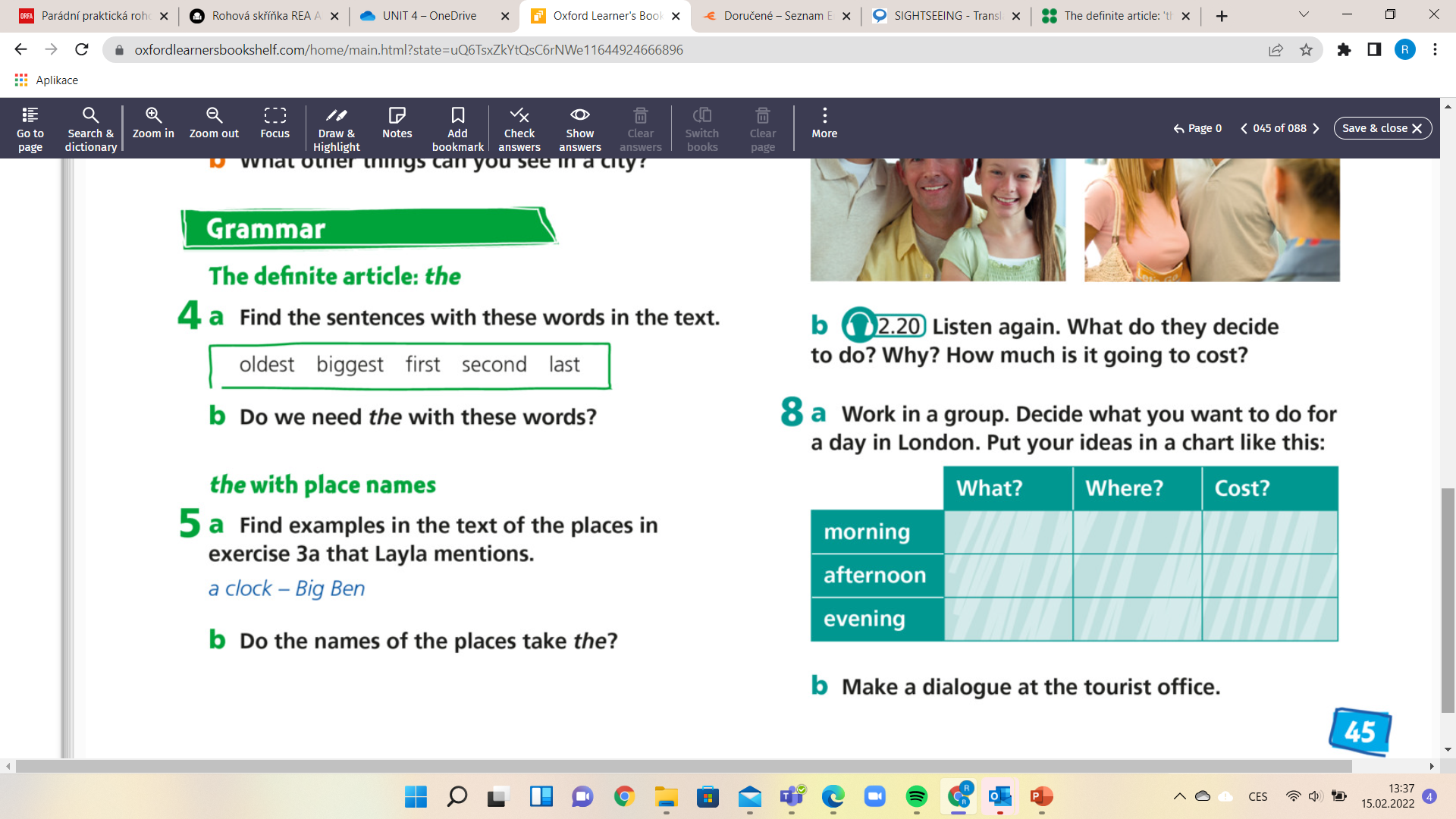 2.	Complete the sentences. Choose A or B.
I’d love to visit ____ in Paris.
The London Eye is ____ wheel of its kind in the world.
In New York lots of people go running in ____ .
Dad’s office is on ____ floor of that building.
We walked across ____ .
What was ____ part of your trip?
One day, we’ll visit ____.
Last summer, our school went on a trip to ____ in Portugal.
B. the Eiffel Tower
A. the biggest
A. Central Park
B. the second
B. Westminster Bridge
A. the best
B. Madame Tussauds
A. Lisbon
1.	Complete the sentences with THE or -.
Its _______ tallest building in _______ London.
We saw _______ Billy Elliot on _______ Saturday.
Our _______ bus went past _______ Trafalgar Square.
They took _______ train to _______ London.
I didn’t see _______ Nelson’s Column.
We want to visit _______ London Eye.
The Queen lives at _______ Buckingham Palace.
There are lots of shops on _______ Oxford Street.
It’s THE tallest building in London.
We saw Billy Elliot on Saturday.
Our bus went past Trafalgar Square.
They took THE train to London.
I didn’t see Nelson’s Column.
We want to visit THE London Eye.
The Queen lives at Buckingham Palace.
There are lots of shops on Oxford Street.
HOMEWORK
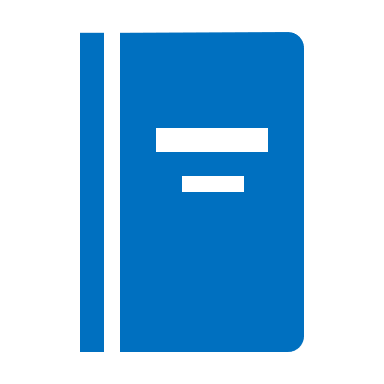 vocabulary 4A
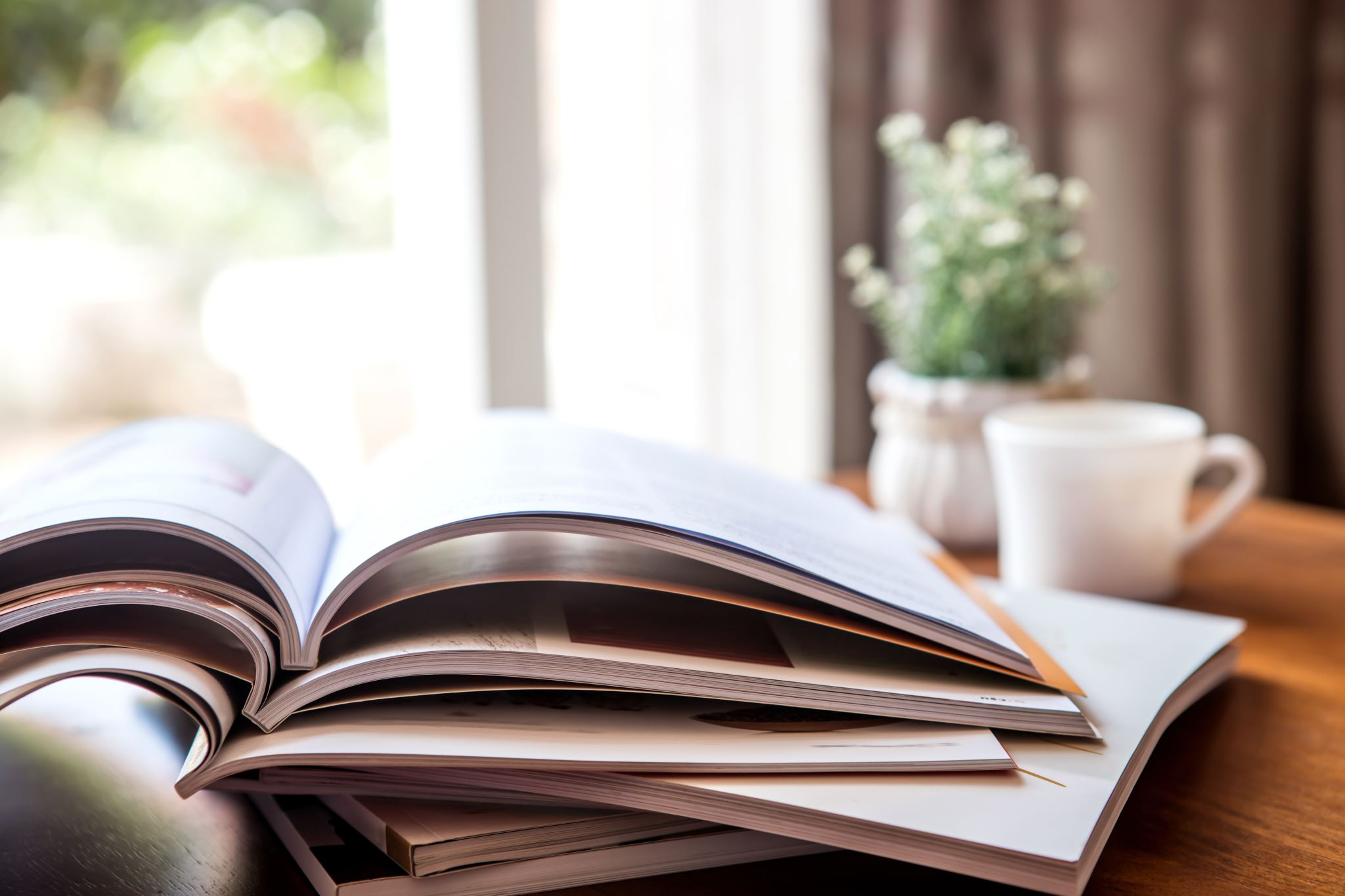 Lesson Plan
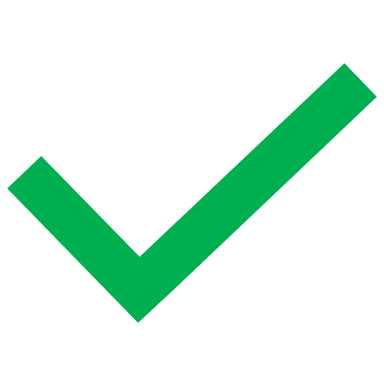 5 mins test
 warm-up
 articles
 definite article - revision
 definite article - practice
 homework
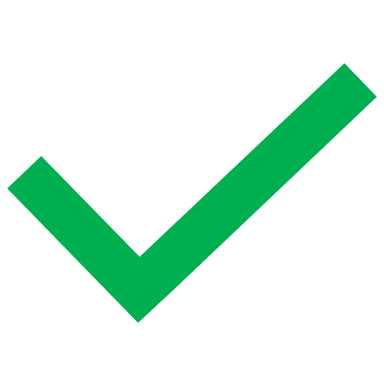 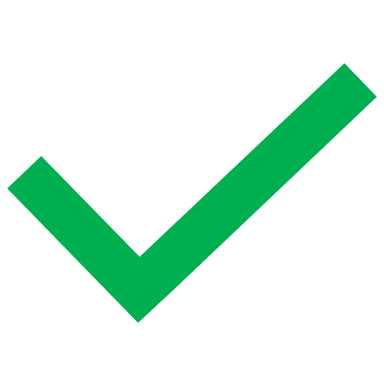 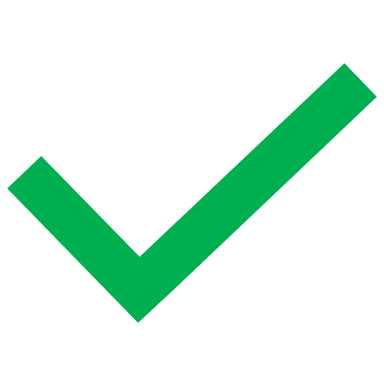 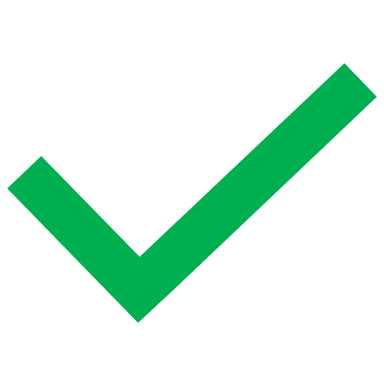 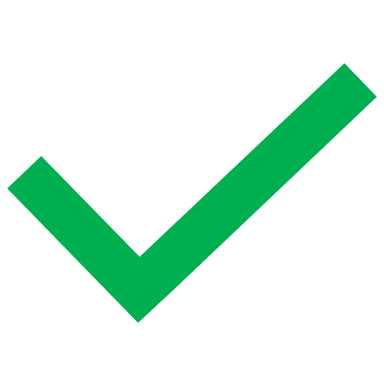